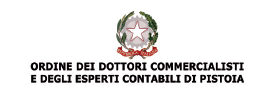 Organismo di studio Area giudiziale – Sezione procedure concorsuali
La surrogazione del creditore ex art. 115 lf/230 CCIIil caso delle spv cessionarie di crediti bancari
1
Dott. Marco Nelli – Pistoia, 10 novembre 2022
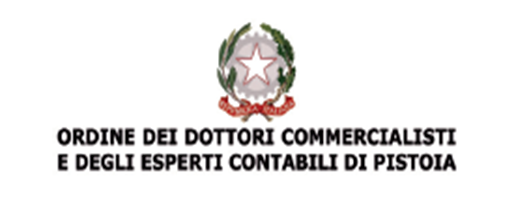 Organismo di studio Area giudiziale – Sezione procedure concorsuali
2
Dott. Marco Nelli – Pistoia, 10 novembre 2022
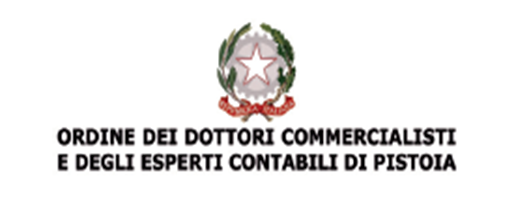 Organismo di studio Area giudiziale – Sezione procedure concorsuali
LA CESSIONE DEL CREDITO

La cessione negoziale del credito, disciplinata dagli artt. 1260 ss. c.c., è un contratto mediante il quale il creditore (cedente) trasferisce a un terzo (cessionario) il diritto di credito nei confronti del debitore (ceduto).
La cessione del credito (legale o negoziale) comporta una modificazione nel lato attivo del rapporto obbligatorio: il diritto di credito che spetta al creditore cessionario è lo stesso che spettava al creditore cedente.
La cessione del credito indica sia la fattispecie negoziale con la quale si trasferisce il diritto di credito da un soggetto all’altro, sia la vicenda modificativa che tale fattispecie produce, ossia la successione nella titolarità del credito.
Il creditore può cedere il credito a titolo oneroso, ossia dietro compenso (ad es., in caso di vendita del credito) oppure a titolo gratuito (art. 1260, co. 1, c.c.), senza alcun corrispettivo (ad es., in caso di donazione del credito).
Il contratto di cessione del credito si perfeziona con il consenso del creditore cedente e del nuovo creditore cessionario (art. 1376 c.c.). Pertanto, il credito si trasferisce dal patrimonio del cedente a quello del cessionario per effetto dell’accordo.
Il debitore ceduto non è parte del contratto di cessione, per cui non occorre il suo consenso ai fini del perfezionamento della cessione. Infatti, il debitore non assume diritti o obblighi nascenti dal contratto di cessione, ed è normalmente indifferente, per il debitore, adempiere nei confronti di un creditore piuttosto che di un altro. Al debitore dovrà solamente essere comunicato l’avvenuto trasferimento del credito.
3
Dott. Marco Nelli – Pistoia, 10 novembre 2022
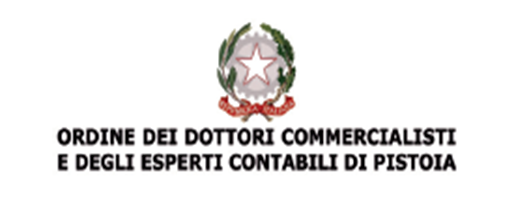 Organismo di studio Area giudiziale – Sezione procedure concorsuali
LA CESSIONE DEL CREDITO

Pertanto, ai fini del perfezionamento della cessione del credito è normalmente necessario e sufficiente l’accordo tra il cedente e il cessionario (laddove il credito non sia di natura strettamente personale e non sussista uno specifico divieto normativo al riguardo), in quanto il contratto di cessione di credito ha natura consensuale e il suo perfezionamento consegue al solo scambio del consenso tra cedente e cessionario, che attribuisce a quest’ultimo la veste di creditore esclusivo, unico legittimato a pretendere la prestazione, pur se sia mancata la notificazione prevista dall’art. 1264 c.c.
In altri termini, la cessione di credito è un contratto che determina la successione del cessionario al cedente nel medesimo rapporto obbligatorio con effetti traslativi immediati non solo tra essi, ma anche nei confronti del debitore, la cui tutela ai sensi dell’art. 1264 c.c. — in forza del quale la cessione ha effetto nei confronti del debitore ceduto solo dopo che gli è stata notificata o in caso di sua accettazione — vale soltanto a tutelare la buona fede del solvens.
Per il contratto di cessione non sono previsti particolari requisiti di forma, a meno che una determinata forma sia richiesta dalla causa del negozio o da specifiche disposizioni di legge o sia prevista dalle parti (si pensi, ad es., alla donazione del credito, che deve rivestire la forma prevista per la donazione dall’art. 782 c.c., o alla cessione di un credito di un privato verso la pubblica amministrazione, che deve risultare da atto pubblico o da scrittura privata autenticata ai sensi dell’art. 69, co. 3, R.D. 2440/23).
L’oggetto della cessione è il trasferimento, totale o parziale, di un diritto di credito. Può essere ceduto qualunque credito, ad eccezione dei crediti incedibili
4
Dott. Marco Nelli – Pistoia, 10 novembre 2022
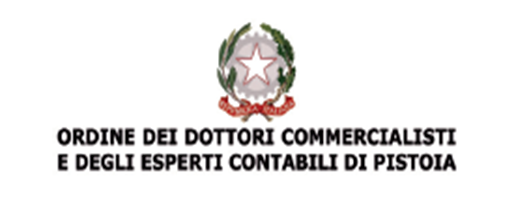 Organismo di studio Area giudiziale – Sezione procedure concorsuali
LA SURROGAZIONE
La surrogazione, nell'ordinamento italiano, è il subingresso di un terzo che si sostituisce nei diritti del creditore verso un debitore, per effetto del pagamento del debito da parte del terzo stesso. È uno degli istituti che dà vita alle modificazioni soggettive del rapporto obbligatorio nel lato attivo.
TIPOLOGIE
Il pagamento con surrogazione è disciplinato dal codice civile italiano agli artt. 1201-1205. Il codice prevede tre distinte figure di surrogazione:
Surrogazione per volontà del creditore: si ha quando il creditore, ricevendo il pagamento da parte del terzo, dichiara espressamente e contestualmente di surrogarlo nei propri diritti (art. 1201 c.c.);
Surrogazione per volontà del debitore, il quale prende a mutuo una somma di denaro da un terzo al fine di adempiere il proprio debito e surroga il mutuante nei diritti spettanti al creditore, anche senza il consenso di questi (art. 1202 c.c.);
Surrogazione legale, è la surrogazione che ha la sua fonte nella legge ed è prevista in alcune ipotesi tassative (art. 1203 c.c.).
5
Dott. Marco Nelli – Pistoia, 10 novembre 2022
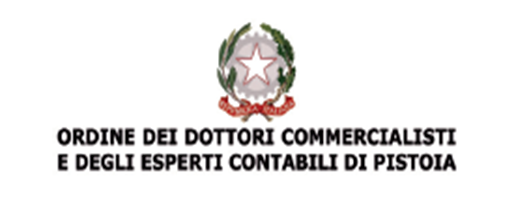 Organismo di studio Area giudiziale – Sezione procedure concorsuali
Un caso pratico di surrogazione del credito: il pagamento del trattamento di fine rapporto di cui all’art. 2120 C.C., spettante ai lavoratori ex dipendenti e non corrisposto loro dal datore di lavoro insolvente, da parte dell’INPS quale gestore del Fondo di garanzia istituito ai sensi dell’art. 2 della legge 29.05.1982 n. 297.
In questo caso opera una surrogazione ex lege nei diritti degli ex dipendenti per gli importi corrisposti in favore dei medesimi a titolo di TFR a favore dell’INPS, quale gestore del Fondo di garanzia, in quanto l’art. 2 comma 7 della L. 297/82 prevede che «il fondo e' surrogato di diritto al lavoratore o ai suoi aventi causa nel privilegio spettante sul patrimonio dei datori di lavoro ai sensi degli articoli 2751-bis e 2776 del codice civile per le somme da esso pagate»
6
Dott. Marco Nelli – Pistoia, 10 novembre 2022
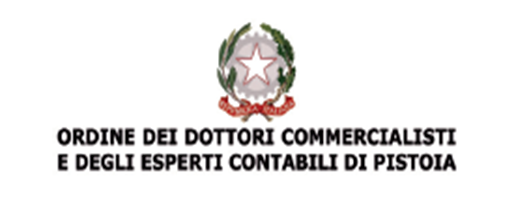 Organismo di studio Area giudiziale – Sezione procedure concorsuali
Il decreto legislativo 27 gennaio 1992, n. 80 ha esteso la garanzia del Fondo anche ai crediti di lavoro diversi dal TFR: il Fondo corrisponde esclusivamente i crediti retributivi inerenti gli ultimi tre mesi del rapporto di lavoro purché rientrino nei dodici mesi che precedono i termini indicati dall’art. 2, comma 1, del D.Lgs. 80/92 e cioè:
 la data della domanda diretta all’apertura della procedura concorsuale a carico del datore di lavoro, se il lavoratore ha cessato il proprio rapporto prima dell’apertura della procedura stessa.
In caso di fallimento il dies a quo da cui partire per individuare i dodici mesi in cui devono essere compresi gli ultimi tre mesi del rapporto è la data del deposito in Tribunale del primo ricorso che ha originato la dichiarazione di fallimento, indipendentemente dal soggetto che l’ha proposto.
Se la cessazione del rapporto di lavoro è intervenuta durante la continuazione dell’attività dell’impresa, i dodici mesi dovranno essere calcolati a partire dalla data di licenziamento o di dimissioni del lavoratore
I crediti che possono essere corrisposti a carico del Fondo sono quelli inerenti gli ultimi tre mesi del rapporto di lavoro, da intendersi come tre mesi di calendario o, più precisamente, come l’arco di tempo compreso tra la data di cessazione del rapporto di lavoro e la stessa data del terzo mese precedente
7
Dott. Marco Nelli – Pistoia, 10 novembre 2022
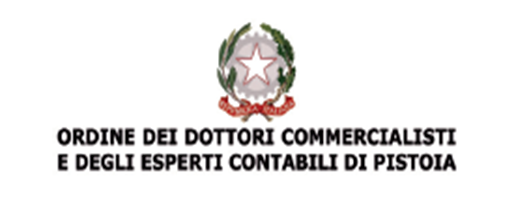 Organismo di studio Area giudiziale – Sezione procedure concorsuali
Un caso pratico di cessione del credito:  le SPV cessionarie di crediti bancari
La legge n. 130 del 30.04.1999, ha introdotto una disciplina per le operazioni di cartolarizzazione dei crediti che prevede la presenza di società appositamente costituite (società veicolo o special pourpose vehicle SPV) che emettono titoli destinati al finanziamento dell’acquisto dei crediti del cedente (originator), al recupero dei crediti acquistati e, attraverso la provvista conseguita, al rimborso degli stessi titoli. 
Il provvedimento della Banca d'Italia del 7 giugno 2017 disciplina gli obblighi statistici e di comunicazione anagrafica delle società di cartolarizzazione, sulla base di quanto previsto dal Regolamento (CE) N.1075/2013 della BCE.
A tal fine prevede la costituzione di un apposito elenco di società veicolo e ne definisce le modalità di iscrizione e cancellazione.
Le principali operazioni di cartolarizzazione dei crediti riguardano i crediti deteriorati delle banche (non-performing loans - NPLs)
8
Dott. Marco Nelli – Pistoia, 10 novembre 2022
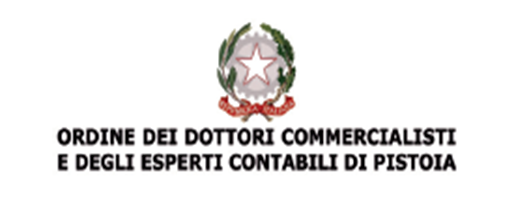 Organismo di studio Area giudiziale – Sezione procedure concorsuali
I crediti deteriorati delle banche (non-performing loans - NPLs) sono esposizioni verso soggetti che, a causa di un peggioramento della loro situazione economica e finanziaria, non sono in grado di adempiere in tutto o in parte alle proprie obbligazioni contrattuali. Negli anni passati, le banche tipicamente effettuavano l'attività di recupero in proprio oppure l’affidavano a società esterne specializzate (tra cui società di recupero non vigilate dalla Banca d'Italia titolari della licenza di recupero stragiudiziale di crediti ai sensi dell'art. 115 del Testo unico delle leggi di pubblica sicurezza - TULPS). Negli ultimi anni, le pressioni del regolatore e del mercato per ridurre l'incidenza degli NPL nei bilanci bancari e per migliorarne la gestione hanno indotto le banche a ricorrere a due principali modalità alternative di gestione degli NPLs: la cessione diretta a terzi; le cartolarizzazioni. Nel complesso, da questi sviluppi è scaturito un significativo aumento delle opportunità di business per le imprese operanti nel mercato della gestione e del recupero crediti. Il mercato, che inizialmente vedeva attivi pochi acquirenti internazionali, si è gradualmente ampliato.
Nelle operazioni di cartolarizzazione, le banche cedono i crediti a una società veicolo di cartolarizzazione la quale emette titoli suddivisi in tranches con una rischiosità diversificata. Inoltre, sulla tranche meno rischiosa, cioè la senior, può essere rilasciata la garanzia dello Stato italiano, la cosiddetta GACS (Garanzia Cartolarizzazione Sofferenze) a condizione che siano rispettati i rigorosi requisiti previsti dalla legge.
Nell'ambito delle operazioni di cartolarizzazione, il soggetto tenuto alla gestione/recupero dei crediti (servicer) deve essere una banca o un intermediario finanziario vigilato, come definito dal Testo Unico Bancario. Questi soggetti, come detto, possono esternalizzare l'attività di recupero alle società non vigilate titolari della licenza prevista dal TULPS; non può invece essere delegato a soggetti terzi non vigilati il compito di verificare la conformità delle operazioni di cartolarizzazione alla legge e al prospetto informativo.
9
Dott. Marco Nelli – Pistoia, 10 novembre 2022
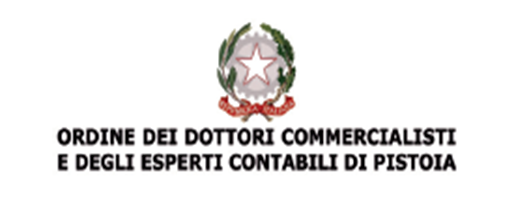 Organismo di studio Area giudiziale – Sezione procedure concorsuali
In relazione al profilo giuridico, la cartolarizzazione appartiene al più ampio novero delle operazioni di cessione del credito: le norme che vengono quindi in rilievo sono quelle di cui agli artt. 1260 e ss c.c., all’art. 58 T.U.B., alla L. 130/1999 e al Reg. 2017/2402.
Avendo in precedenza già richiamato le norme del codice civile relative alla cessione dei crediti, poniamo qui in particolare evidenza quanto disposto dall’art. 58 T.U.B. e dall’art. 4 della legge speciale sulla cartolarizzazione, ovvero che l’efficacia della cessione del credito viene sancita nel momento in cui questa diviene oggetto di pubblicazione in Gazzetta Ufficiale.
Tale pubblicazione sulla GU sostituisce quindi gli adempimenti di accettazione e notificazione di cui all’art. 1264 del Codice civile.
Le SPV cessionarie di crediti bancari si occuperanno quindi dell’avvio o della prosecuzione delle azioni di recupero di tali crediti.
10
Dott. Marco Nelli – Pistoia, 10 novembre 2022
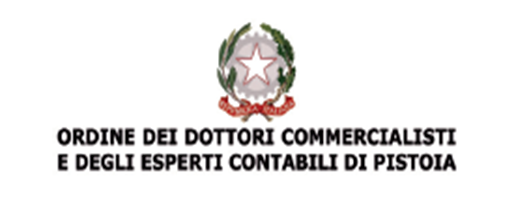 Organismo di studio Area giudiziale – Sezione procedure concorsuali
SURROGAZIONE/CESSIONE DEL CREDITO: PROBLEMATICHE COMUNI
Passando ad esaminare quindi il caso specifico di surrogazione o cessione di credito insinuato al passivo di una procedura fallimentare/liquidazione giudiziale, vediamo quali sono le principali problematiche di tipo operativo comuni alle due fattispecie indicate.
ATTESTAZIONE DELL’INTERVENUTA CESSIONE
L’art. 115 LF, così come l’art. 230 CCII, richiedono che la cessione del credito sia attestata con atto recante le sottoscrizioni autenticate di cedente e cessionario.
«Le stesse disposizioni si applicano in caso di surrogazione del creditore»?
11
Dott. Marco Nelli – Pistoia, 10 novembre 2022
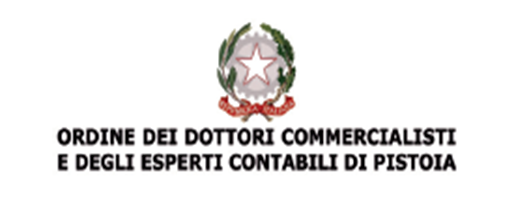 Organismo di studio Area giudiziale – Sezione procedure concorsuali
Riprendendo le due casistiche esaminate quanto alla cessione del credito (SPV bancarie) ed alla surroga (INPS - Fondo di garanzia), vediamo come nei due casi proposti possa essere rispettata la suddetta richiesta di attestazione con sottoscrizioni autenticate.
Sottoscrizioni autenticate sono le sottoscrizioni apposte in calce ad atti privati delle quali il notaio attesta l'autenticità: l'atto di cessione di un credito sottoscritto con autentica di firma va presentato in via informatica, così come tutta la documentazione (tranne i titoli di credito).La notifica della cessione - e la relativa prova dell'avvenuta cessione - non è necessaria nel caso di cessione di crediti in massa ai sensi dell’ art. 58 del d.lgs 01/09/1999 n. 385 (TUB) o ai sensi degli artt. 1 e 4 della Legge 30/04/1999 n. 130 (sulla cartolarizzazione), per i quali la notifica al ceduto è sostituita dalla pubblicazione sulla Gazzetta Ufficiale, sicchè, in questi casi, la produzione della Gazzetta Ufficiale che pubblica l'intervenuta cessione è sufficiente per attestare la cessione ed effettuare la sostituzione del creditore.
12
Dott. Marco Nelli – Pistoia, 10 novembre 2022
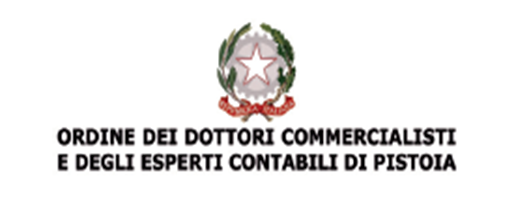 Organismo di studio Area giudiziale – Sezione procedure concorsuali
Nel nostro caso di cessione di crediti bancari in massa alle SPV parrebbe quindi sufficiente, ai fini della «rettifica formale dello stato passivo», la comunicazione da parte della SPV cessionaria, con allegazione dell’estratto della G.U. nella quale è data pubblicazione della cessione intervenuta.
Nella maggior parte dei casi però si tratta di cessioni di crediti in blocco, cui si fa riferimento nella pubblicazione in G.U., potendo mancare una specifica dei singoli crediti facenti parte della massa ceduta.
Come può allora il curatore in questi casi avere certezza della presenza del credito insinuato al passivo tra quelli ceduti in blocco? Ed è necessario che sia specificata la presenza di tale credito tra quelli oggetto di cessione?
A tale riguardo si segnala una sentenza del Tribunale di Monza del 25 luglio 2017 nella quale si dispone che «la comunicazione della cessione, avvenuta mediante pubblicazione sulla gazzetta ufficiale, come previsto dall'art. 58 TUB, richiamato dall'art. 4 della legge 30 aprile 1999, n. 130, integra i requisiti per la modifica dello stato passivo ai sensi dell'art. 115 l.fall., ove riporti la corretta indicazione del cedente, del cessionario e della data della cessione», ma non anche del debitore ceduto, ragion per cui parrebbe evincersi la non necessità di tale indicazione nella comunicazione da parte del cessionario.
13
Dott. Marco Nelli – Pistoia, 10 novembre 2022
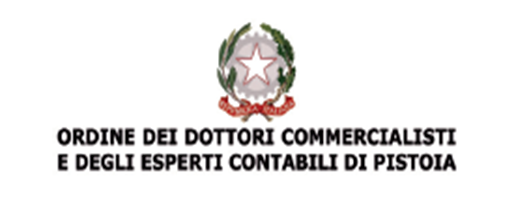 Organismo di studio Area giudiziale – Sezione procedure concorsuali
Altri Tribunali, tra i quali quello di Pistoia, hanno posizioni differenti in materia, richiedendo dimostrazione della presenza dello specifico credito insinuato al passivo fallimentare, tra quelli oggetto di cessione in blocco.
Una possibile soluzione operativa per ovviare a tale problematica può consistere nella richiesta di una specifica dichiarazione e attestazione al titolare del credito ammesso al passivo, anche se tale soluzione può non sempre essere di facile attuazione, in quanto, trattandosi di istituti bancari, potrebbe essere difficoltoso ottenere una simile attestazione.
Passando invece alla casistica di surroga esaminata (INPS – Fondo di garanzia), la stessa appartiene al novero delle surroghe legali (art. 1203 C.C.), in quanto la legge impone all'ente l'accollo del debito per TFR e delle ultime tre mensilità verso il dipendente e la surroga nella sua posizione una volta effettuato il pagamento. In questo caso, quindi, non vi è una cessione o un pagamento volontario che debba essere consacrato in un atto con autentica di firma, ma è sufficiente la prova dell'avvenuto pagamento, che può essere la comunicazione della quietanza del lavoratore o altra documentazione idonea allo scopo, essendo ovvio che l'Inps nel momento in cui chiede di surrogarsi nella posizione del dipendente, debba fornire la prova dell'avvenuta anticipazione che costituisce il fondamento della sua pretesa.
14
Dott. Marco Nelli – Pistoia, 10 novembre 2022
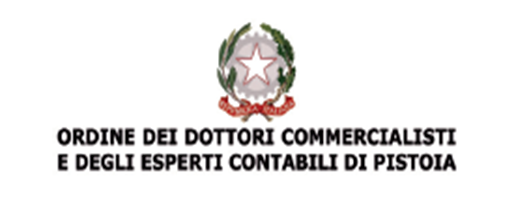 Organismo di studio Area giudiziale – Sezione procedure concorsuali
2)  MODIFICA DELLO STATO PASSIVO
Un’altra problematica comune, che può essere individuata nelle due casistiche esaminate, attiene al passaggio successivo alla attestazione, ovvero alla rettifica formale dello stato passivo da parte del curatore.
Tale rettifica necessita ancora dell’autorizzazione del Giudice Delegato?
Il testo dell'art. 115 LF, secondo comma, risultante dalle modifiche apportate dai d.lgs. 9 gennaio 2006, n. 5 e 12 settembre 2007, n. 169, parimenti riproposto nell’art 230 CCII, è piuttosto chiaro nell'attribuire al curatore, senza necessità di integrare i suoi poteri con interventi del giudice, il compito della rettifica dello stato passivo a seguito di cessione del credito ammesso. Soluzione questa che trova giustificazione nel fatto che il credito è stato già oggetto di valutazione da parte del giudice al momento della verifica, per cui il fallimento è tenuto a pagarlo nei limiti delle sue disponibilità. Che poi il pagamento vada effettuato all’originario creditore ammesso, o al cessionario del credito, nulla cambia per il fallimento, che deve solo controllare che effettivamente sia intervenuta una cessione in modo da non pregiudicare il creditore ammesso; questa attività di controllo della avvenuta cessione è demandata al curatore, organo esecutivo che deve provvedere ai pagamenti.
In conseguenza della positiva verifica dell'avvenuta cessione, il curatore procede alla rettifica dello stato passivo inserendo il cessionario al posto del cedente, inizialmente ammesso.
E’ del tutto evidente che le medesime conclusioni valgono in caso di surroga.
15
Dott. Marco Nelli – Pistoia, 10 novembre 2022
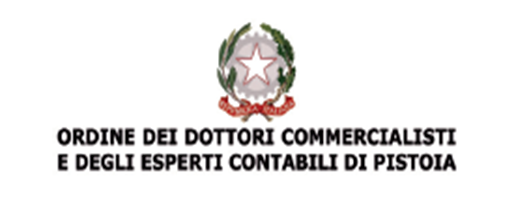 Organismo di studio Area giudiziale – Sezione procedure concorsuali
Qual è la prassi adottata dai Tribunali?
Da una ricerca effettuata in rete sono state ricavate alcune indicazioni in proposito. 
Le linee guida del Tribunale di Caltagirone prevedono quanto segue:
CESSIONI DI CREDITI CONCORSUALI E SURROGAZIONI (art. 115, comma 2, l. fall.) In caso di cessione di crediti ammessi al passivo del fallimento, il Curatore dovrà procedere alla rettifica formale dello stato passivo, quando la cessione sia stata tempestivamente comunicata, unitamente alla documentazione che attesti, con atto recante le sottoscrizioni autenticate di cedente e cessionario, l’intervenuta cessione. Della rettifica darà comunicazione al Giudice Delegato. Il Curatore procederà analogamente in caso di surrogazione del creditore. Il Curatore procederà con le stesse modalità nel caso di cessione o surroga di crediti ammessi al passivo in procedure fallimentari ante riforma del 2006. In tal caso, però, la rettifica formale dello stato passivo dovrà essere autorizzata dal Giudice Delegato.
16
Dott. Marco Nelli – Pistoia, 10 novembre 2022
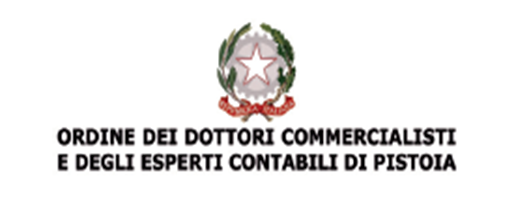 Organismo di studio Area giudiziale – Sezione procedure concorsuali
TRIBUNALE DI LIVORNO
Nel caso in cui vi siano state cessioni di crediti o surroghe il Curatore prima di depositare il piano di riparto provvederà ex art 115 l.f. ad aggiornare lo stato passivo e a depositarlo telematicamente.
Il Tribunale di Pistoia?
Non vi sono delle indicazioni specifiche, ma parrebbe opportuno, alla luce di taluni pareri forniti, dare comunicazione preventiva al Giudice Delegato prima di operare la rettifica formale dello stato passivo.
Tutto quanto sopra rilevato non esclude tuttavia che il curatore, a sua maggior tutela, possa richiedere una specifica autorizzazione al Giudice, anche se in questo caso vi è il rischio che questi possa rigettare l'istanza perché si tratta di attività di competenza del curatore, per la quale la legge non richiede una preventiva autorizzazione.
17
Dott. Marco Nelli – Pistoia, 10 novembre 2022
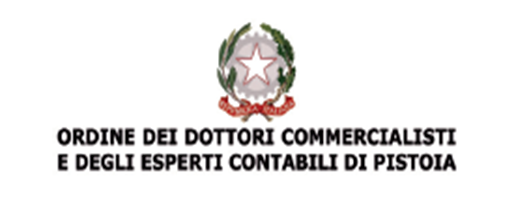 Organismo di studio Area giudiziale – Sezione procedure concorsuali
3)  COMUNICAZIONE DELLA RETTIFICA DELLO STATO PASSIVO
La legge non prevede alcuna comunicazione ai creditori interessati, tuttavia è buona norma effettuarla.
E' vero che la rettifica dello stato passivo è posta dal secondo comma dell’art. 115 LF, non come l'atto principale che il curatore deve compiere, ma come una conseguenza della cessione o surroga intervenuta, che si traduce nel fatto che, come si esprime l'art. 115, il curatore attribuisca le quote di riparto ai cessionari, qualora, prima della ripartizione, i crediti ammessi siano stati ceduti e ricorrano gli altri requisiti probatori richiesti dalla norma, per cui il cessionario, ove la cessione non sia stata accolta potrebbe proporre reclamo avverso il progetto di riparto nel quale non viene incluso; ma costui non sa del riparto in quanto lo stesso, se non è stata effettuata la rettifica dello stato passivo, viene comunicato al cedente e non al cessionario. Per dare una quadratura al sistema diventa necessario, ove la domanda di subentro non venga accolta, che di tale decisione sia data comunicazione al creditore che ha presentato l'istanza, in modo che possa impugnare detto provvedimento ex art. 36 LF; ovviamente, ove la domanda è accolta, il problema non si pone in quanto il cessionario sarà incluso nel progetto di riparto e riceverà la relativa comunicazione di cui all’art. 110 LF.
18
Dott. Marco Nelli – Pistoia, 10 novembre 2022